Making PNGs from Google Slides
And animated GIFs from EZGIF

https://docs.google.com/presentation
Set File / Page Setup to Custom X pixels x Y pixels.
Draw graphics on each slide and test the animation.
Set Background color to transparent.
Name slide presentation (anim-gif-xxx)
File / Download slides as PNGs.
Go to EZGIF.com/maker
Choose all files from a folder in your downloads folder. Look for the folder with the same name as your slide show.  It will have all your PNGs.
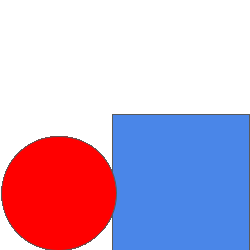 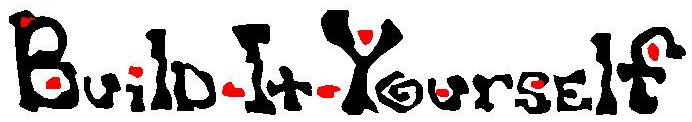 https://docs.google.com/presentation   (Select blank slide.)
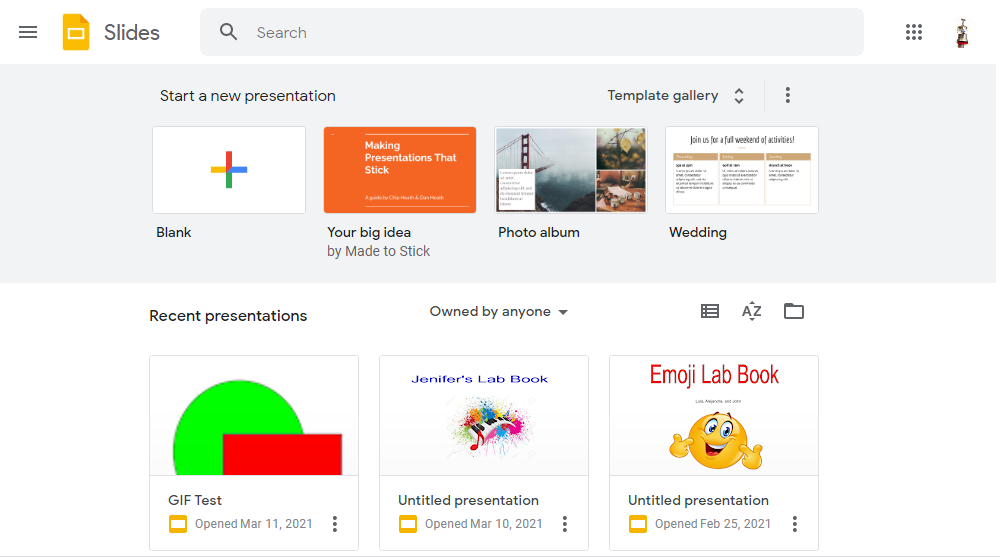 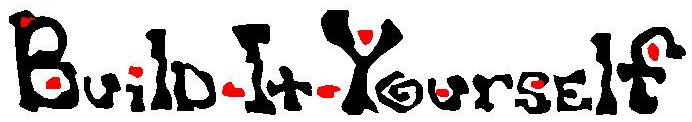 https://docs.google.com/presentation   (Right click on slide background and Select blank slide.)
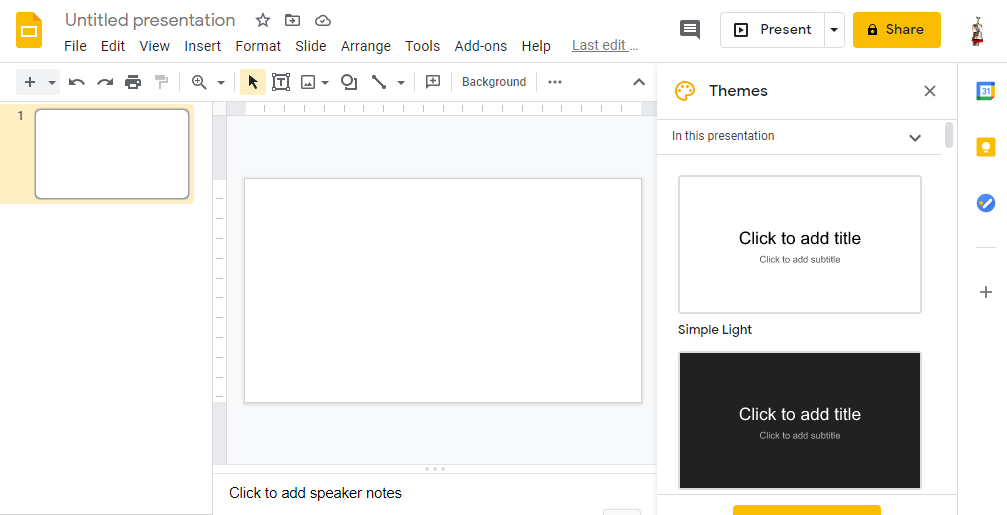 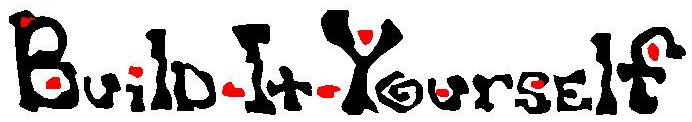 2) Set File / Page Setup to Custom X pixels x Y pixels.
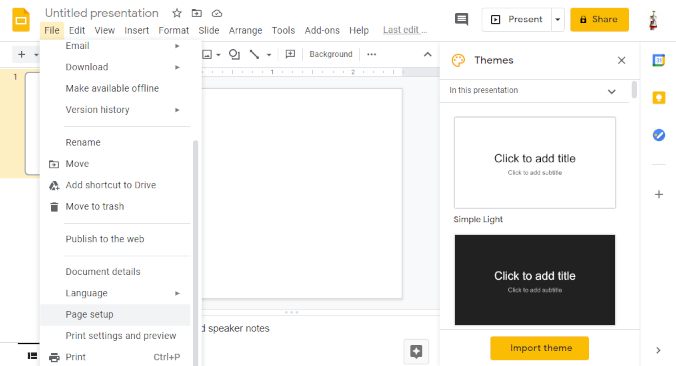 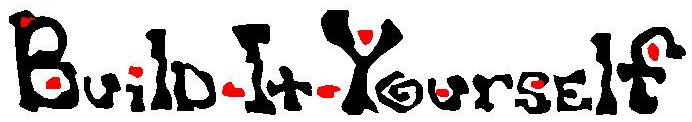 2) Set File / Page Setup to Custom X pixels x Y pixels.
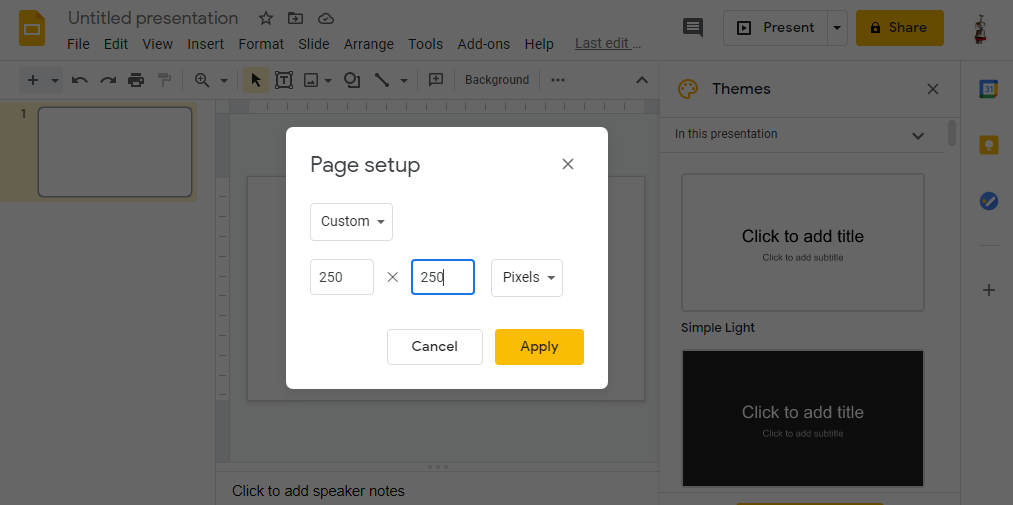 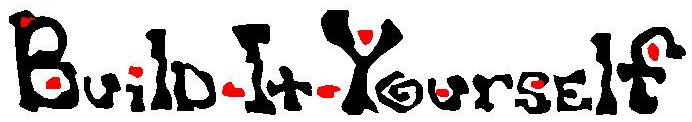 3) Draw graphics on each slide and test the animation.
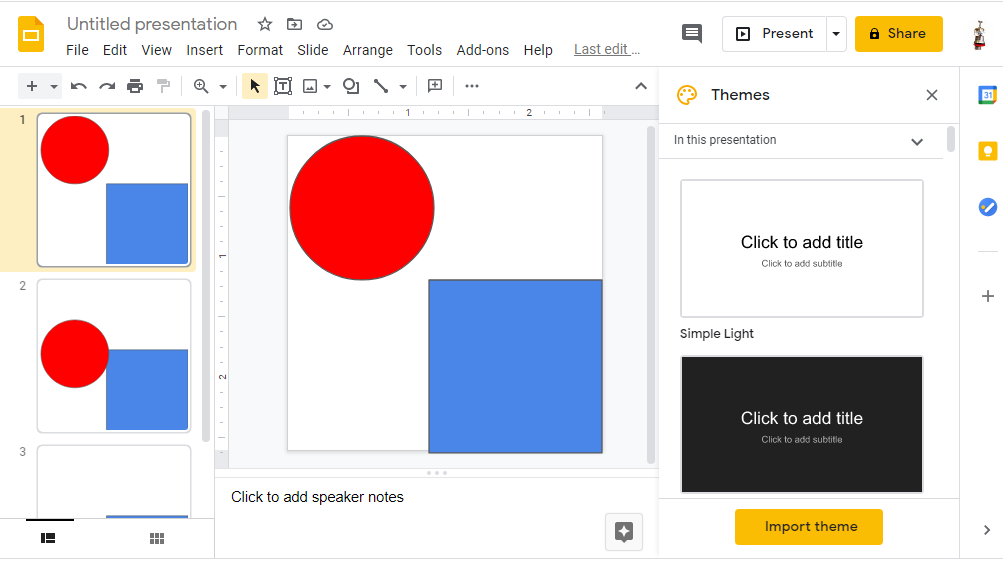 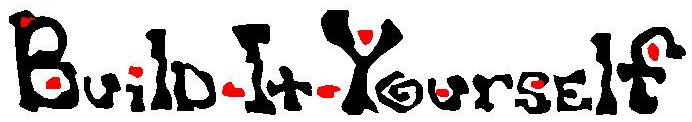 4) Set Background color to transparent.  Right click on slide background.  Do this for all slides.
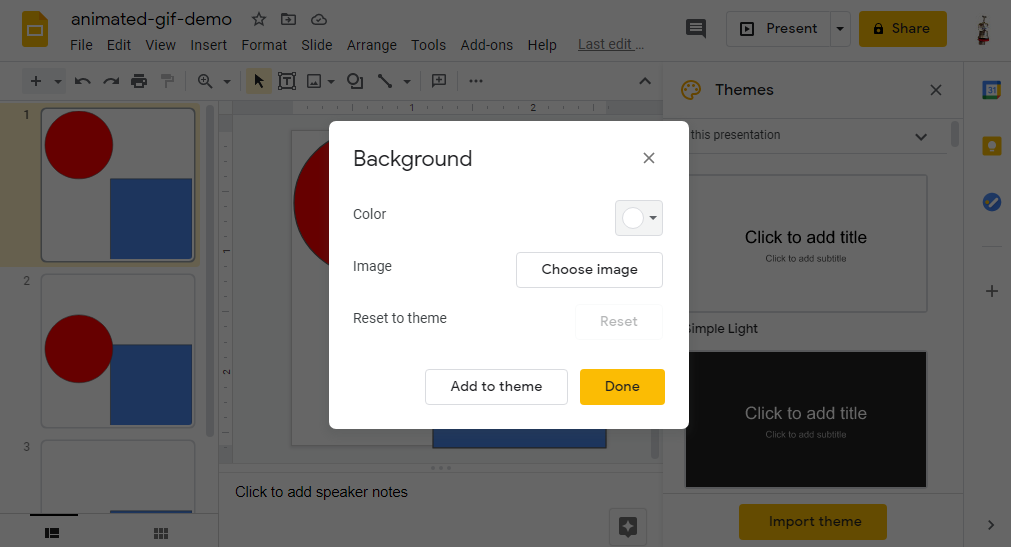 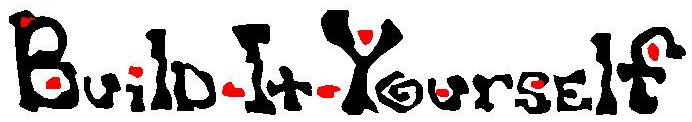 5) Name slide presentation (anim-gif-xxx)
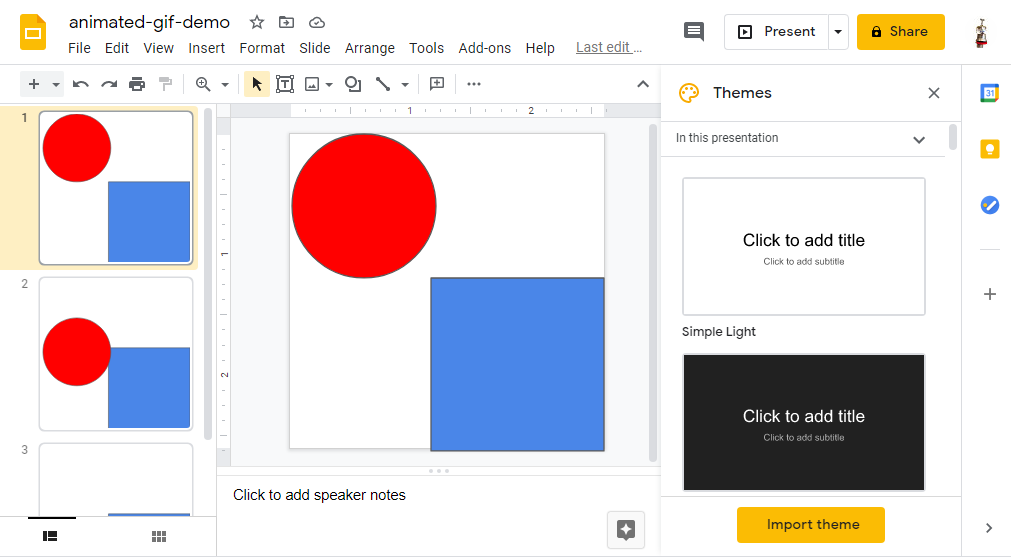 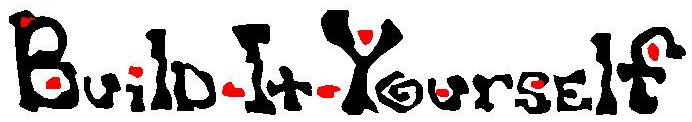 6) File / Download slides as PNGs.  Do this for every slide.
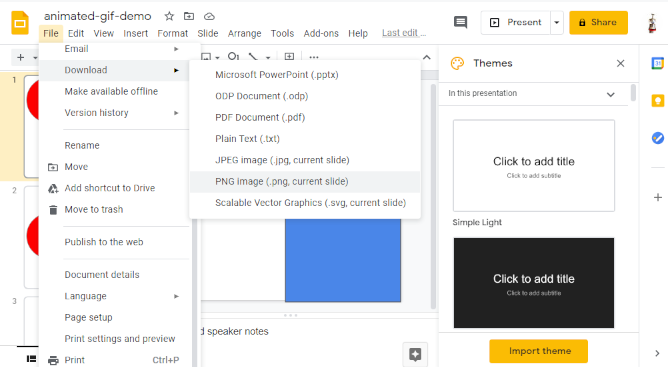 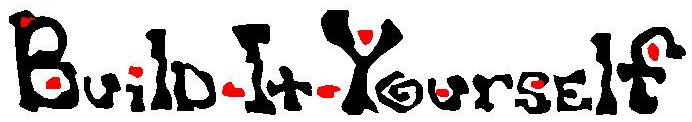 7) Go to EzGIF.com/maker
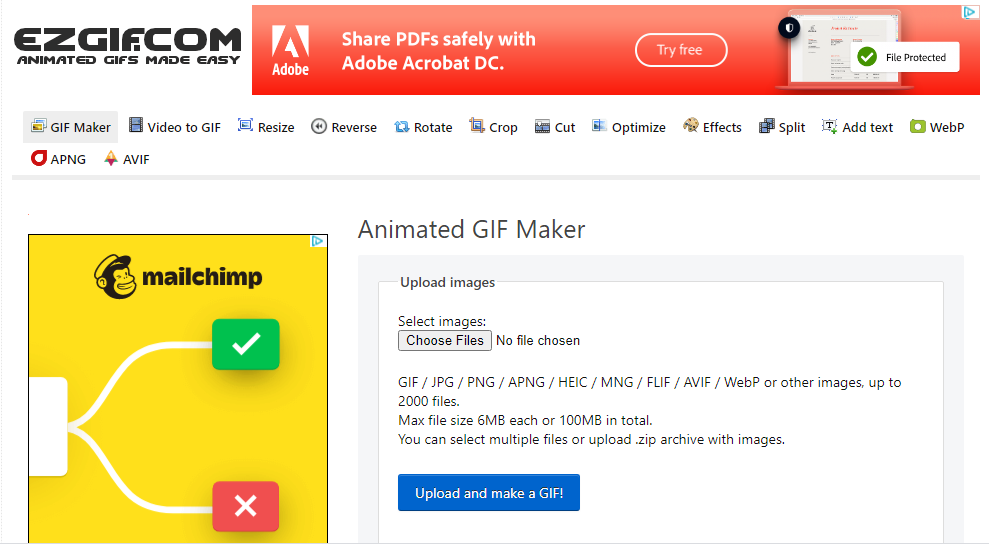 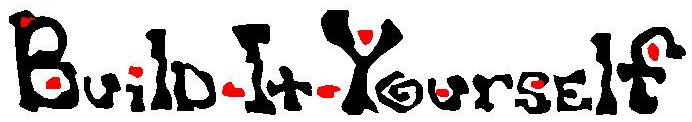 8) Choose all files from a folder in your downloads folder.
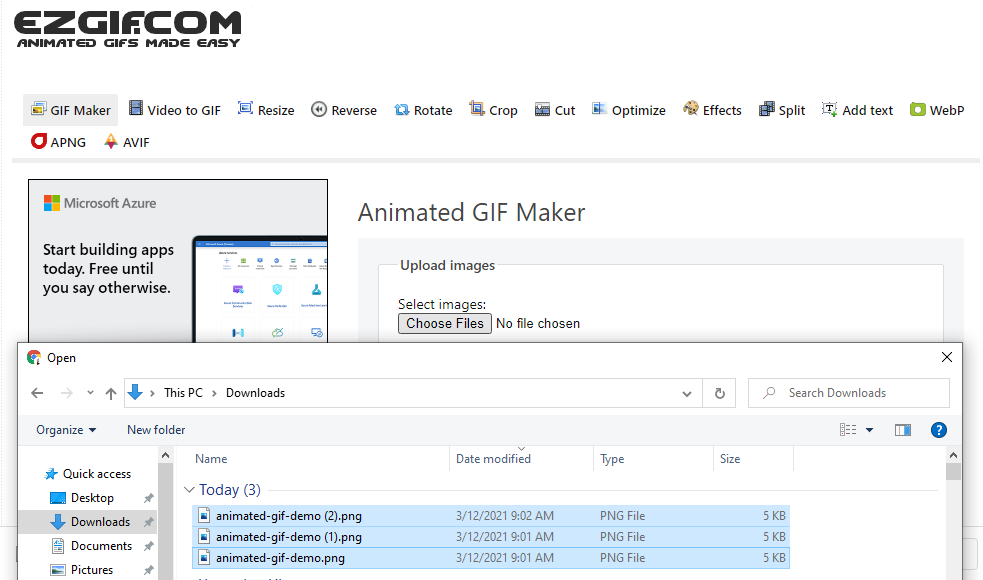 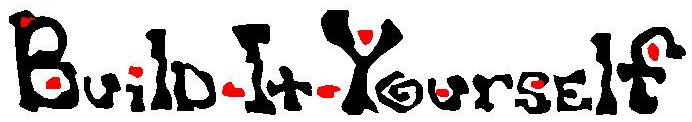 Experiment with various GIF attributes  (timing, size, effects)  Then click on Make a GIF.
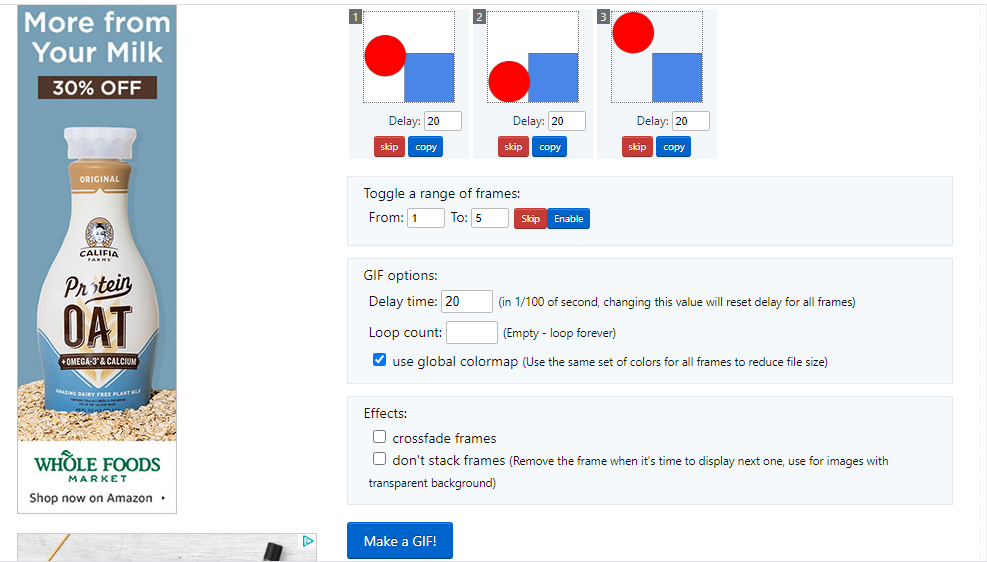 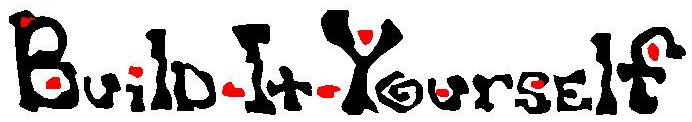 Save  (Defaults to your Downloads folder.)
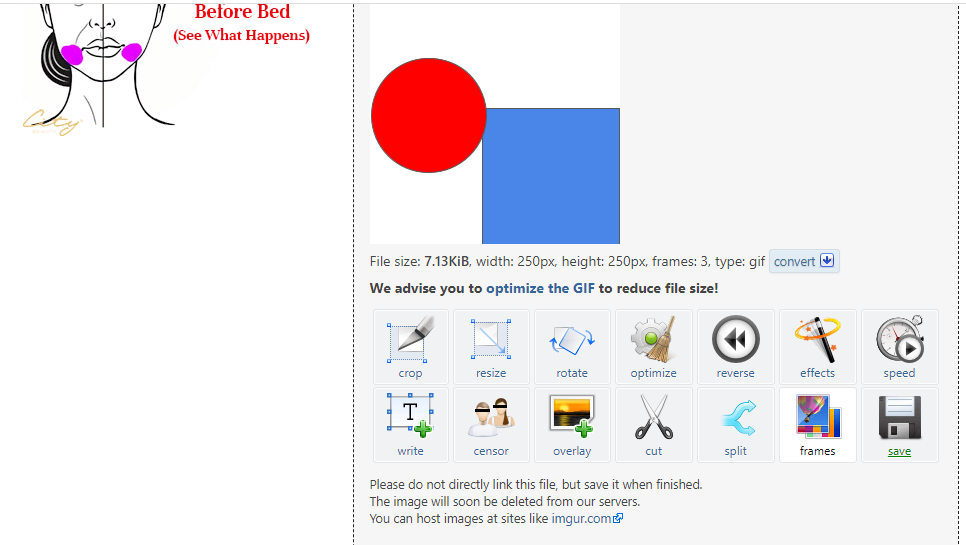 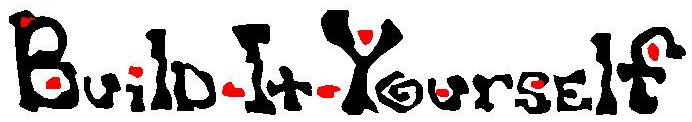 You’re done!
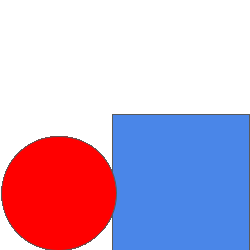 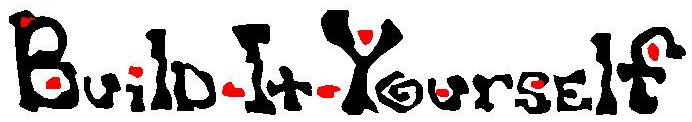 Making PNGs from PowerPoint MS Office 365 2019

Set Design / Slide Size to Custom X pixels x Y pixels.
Set Background color to transparent.
Draw graphics on each slide and test the animation.
File / Save As all slides as PNGs.
Go to EzGIF.com/maker
Choose all files from the folder you saved to.  Look for the folder with the same name as your slide show.  It will have all your PNGs.
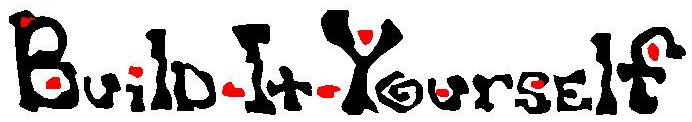